Министерство образования и молодёжной политики Свердловской области
Государственное автономное профессиональное образовательное учреждение
Свердловской области «Камышловский педагогический колледж»
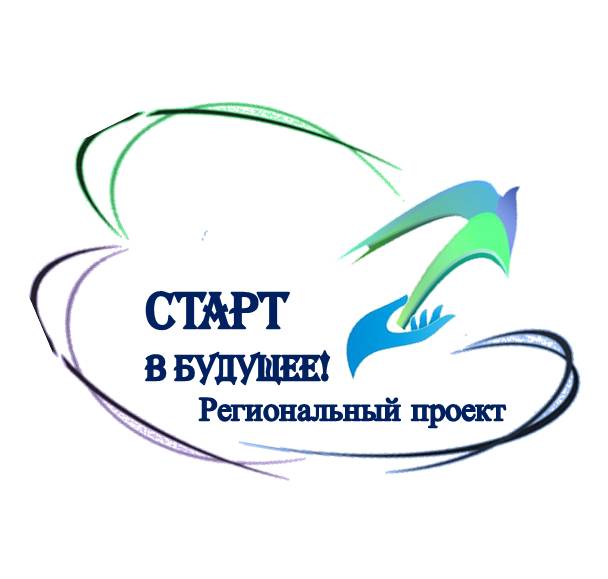 Участие в региональном проекте «Старт в будущее»
 
Технология детского экспериментирования как средство развития исследовательских умений дошкольников
 
44.02.01 Дошкольное образование
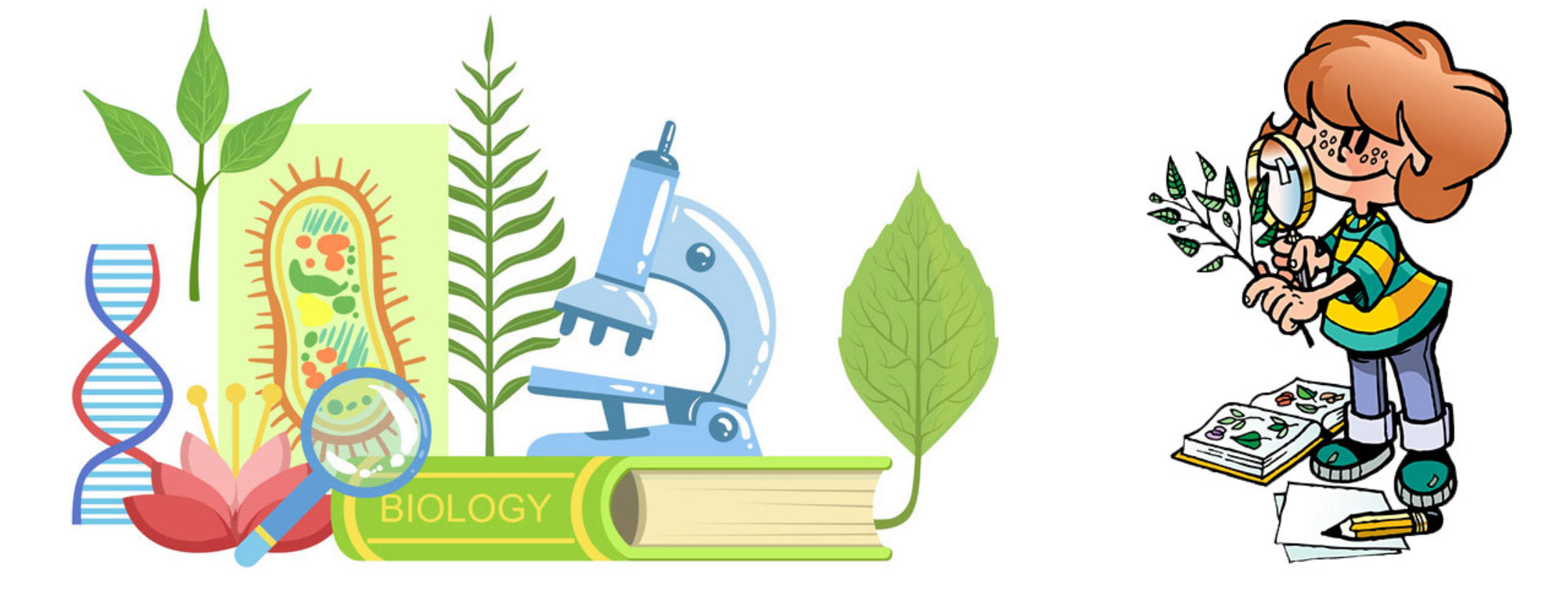 Исполнитель:
Кузеванова В.И., 
студентка 3ДО группы
Воспитатель:
Лаптева М.Ю.
Камышлов 2022
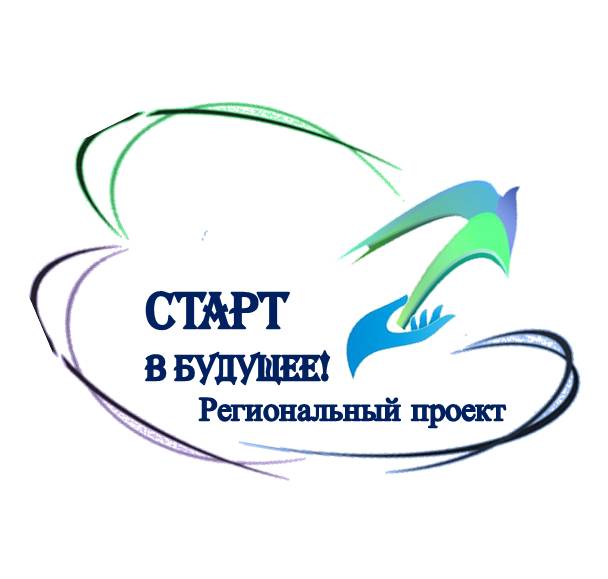 Проект «Старт в будущее»
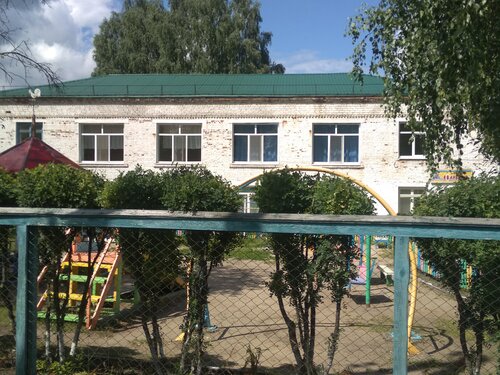 Образовательная организация: МКДОУ «Детский сад №2 «Солнышко» ТГО. 
Предмет наставничества: Технология детского экспериментирования как средство развития исследовательских умений дошкольников 
Наставник: Лаптева М.Ю.
Наставляемый: Кузеванова В.И.
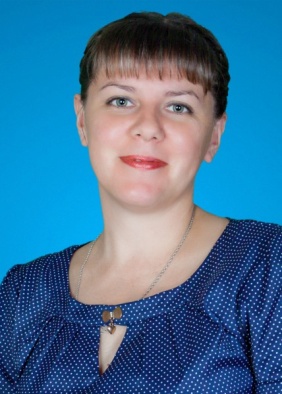 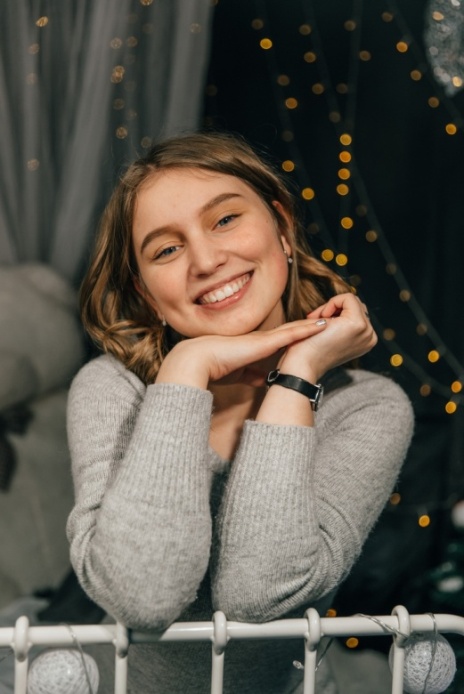 Технология детского экспериментирования
Кузеванова В.И.
Лаптева М.Ю.
В настоящее время отдельные аспекты детского экспериментирования получили отражение в работах многих психологов, педагогов и ученых:
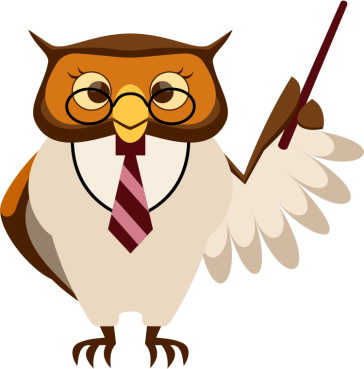 Сущность понятия «исследовательские умения»
Исследовательское умение - это «способность самостоятельных наблюдений, опытов, приобретаемых в процессе решения исследовательских задач.
(В.В. Успенский)
Структура исследовательской деятельности
Проблемная ситуация
Целеполагание  (что нужно сделать)
Выдвижение гипотез (как, с помощью чего, что получилось)
Проверка предположений (отбор нужных средства, реализация в действии)
Не подтвердилось
Подтвердилось
Возникновение новой гипотезы, предположений
Формулирование выводов 
(как получилось)
Реализация действий
Подтвердилось
Формулирование выводов (как получилось)
Технология детского экспериментирования
Исследовательский и деятельностный подходы были взяты О.В. Дыбиной за основу при разработке структуры реализации технологии детского экспериментирования.
Мотивационная характеристика технологии детского экспериментирования состоит 
в следующем:
-технология детского экспериментирования основана на создании особого вида мотивации – проблемной мотивации, поэтому требует адекватного конструирования дидактического содержания материала, который должен быть представлен как цепь проблемных ситуаций;
-в основе технологии лежит отбор самых актуальных сущностных задач, интересных для воспитанников, побуждение к самостоятельному осознанию и выдвижению гипотезы эксперимента или опыта;
-в ходе детского экспериментирования происходит построение оптимальной системы реализации эксперимента или опыта, посредством заинтересованного включения детей на каждом этапе;
-в основе технологии лежит личностно-ориентированное взаимодействие взрослого и ребенка, которое способствует активизации познавательной деятельности воспитанников, возникновению желания практически осуществить эксперимент или опыт, с целью получения подтверждения или же опровержения экспериментальной гипотезы.
Задачи технологии
1.Учить детей выделять и ставить проблему, которую необходимо разрешить, предлагать возможные решения, проверять эти возможные решения практическим путем.
2.Учить детей проверять возможные решения экспериментальным путем.
3.Учить детей делать выводы, в соответствии с результатами эксперимента или опыта, обобщать и анализировать их.
4. Учить детей выделять существенные признаки и связи предметов и явлений, сопоставлять различные факты, выдвигать гипотезы и строить предположения.
5. Развивать у детей умение отбирать средства и материалы для экспериментальной деятельности.
6. Развивать у детей умение фиксировать этапы действий, действовать в соответствии с алгоритмом.
Этапы технологии детского экспериментирования
1. Подготовительный этап:
-Актуализация проблемной ситуации;
-Создание условий необходимых для проведения опыта или эксперимента в соответствии с техникой безопасности, подготовка экспериментального оборудования, составление карт – схем и т.д.
2. Этап формулирования цели эксперимента или опыта.
-Обсуждение проблемы с детьми, подведение детей к постановке цели  эксперимента или опыта, выдвижению рабочих гипотез;
-Выдвижение рабочих гипотез.
3. Этап планирования экспериментальной деятельности.
Обсуждение с детьми алгоритма действий по проведению эксперимента или опыта.
Составление алгоритма действий по проведению эксперимента или опыта.
4. Практический этап детского экспериментирования.
-Контроль, за соблюдением техники безопасности при проведении детьми опыта или эксперимента, проверка предположений на практике.
Диагностический инструментарий 
для выявления уровня развития исследовательских умений  дошкольников
ШАГ 1 «ЗНАКОМСТВО С НАСТАВЛЯЕМЫМ»
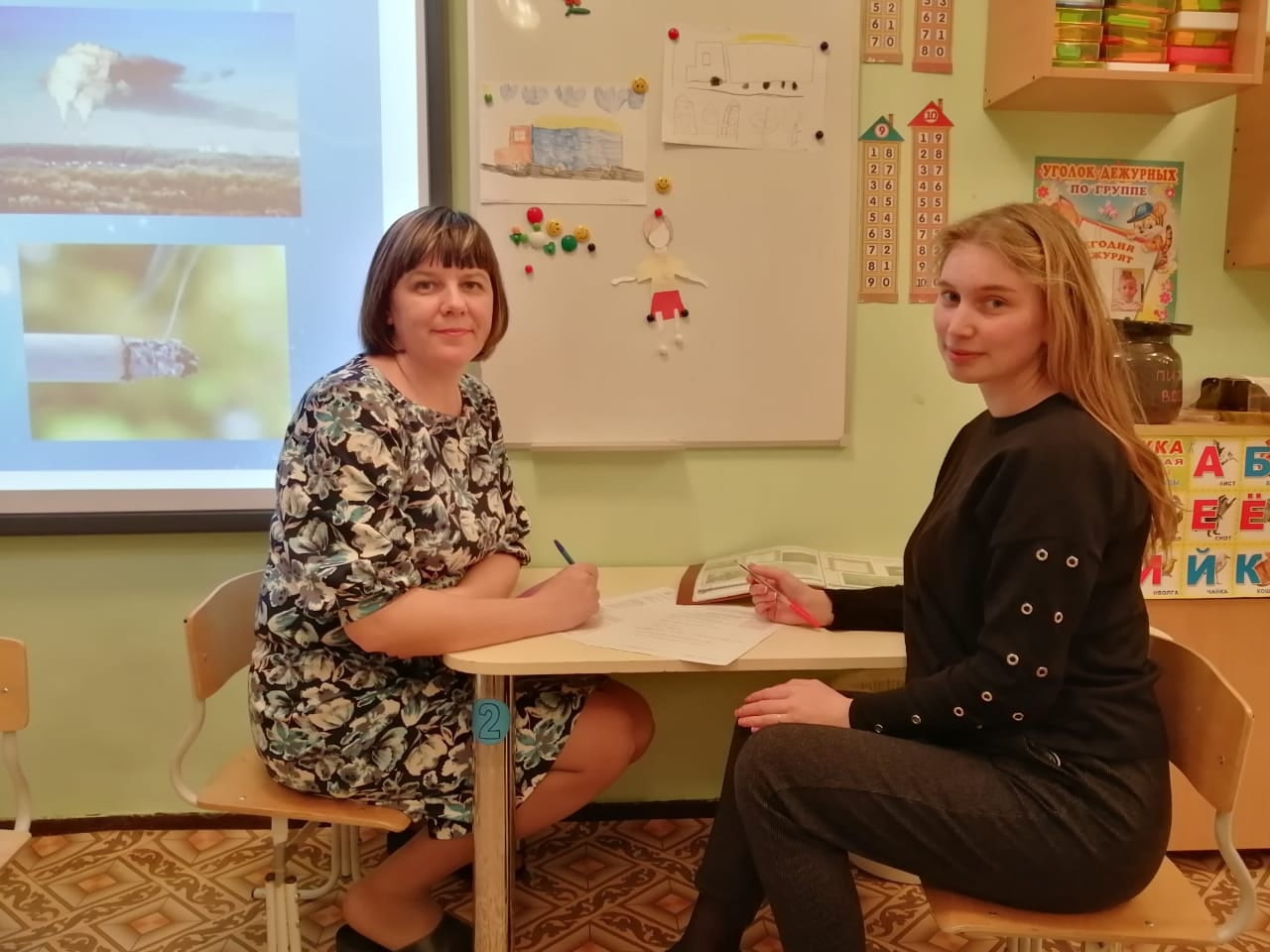 ШАГ 2 «Я ПОКАЖУ – ТЫ ПОСМОТРИ!»
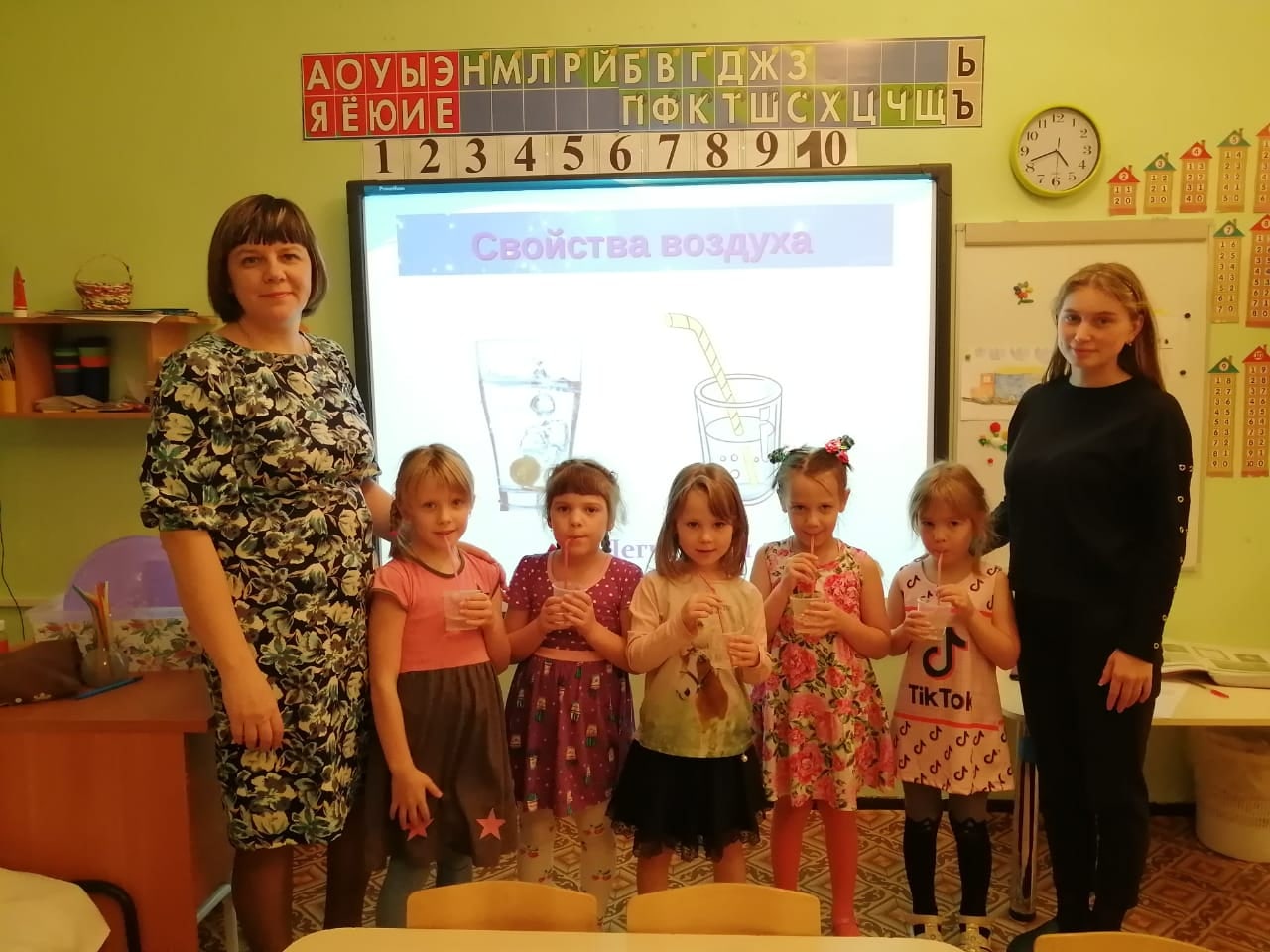 ШАГ 3 «Сделаем вместе!»
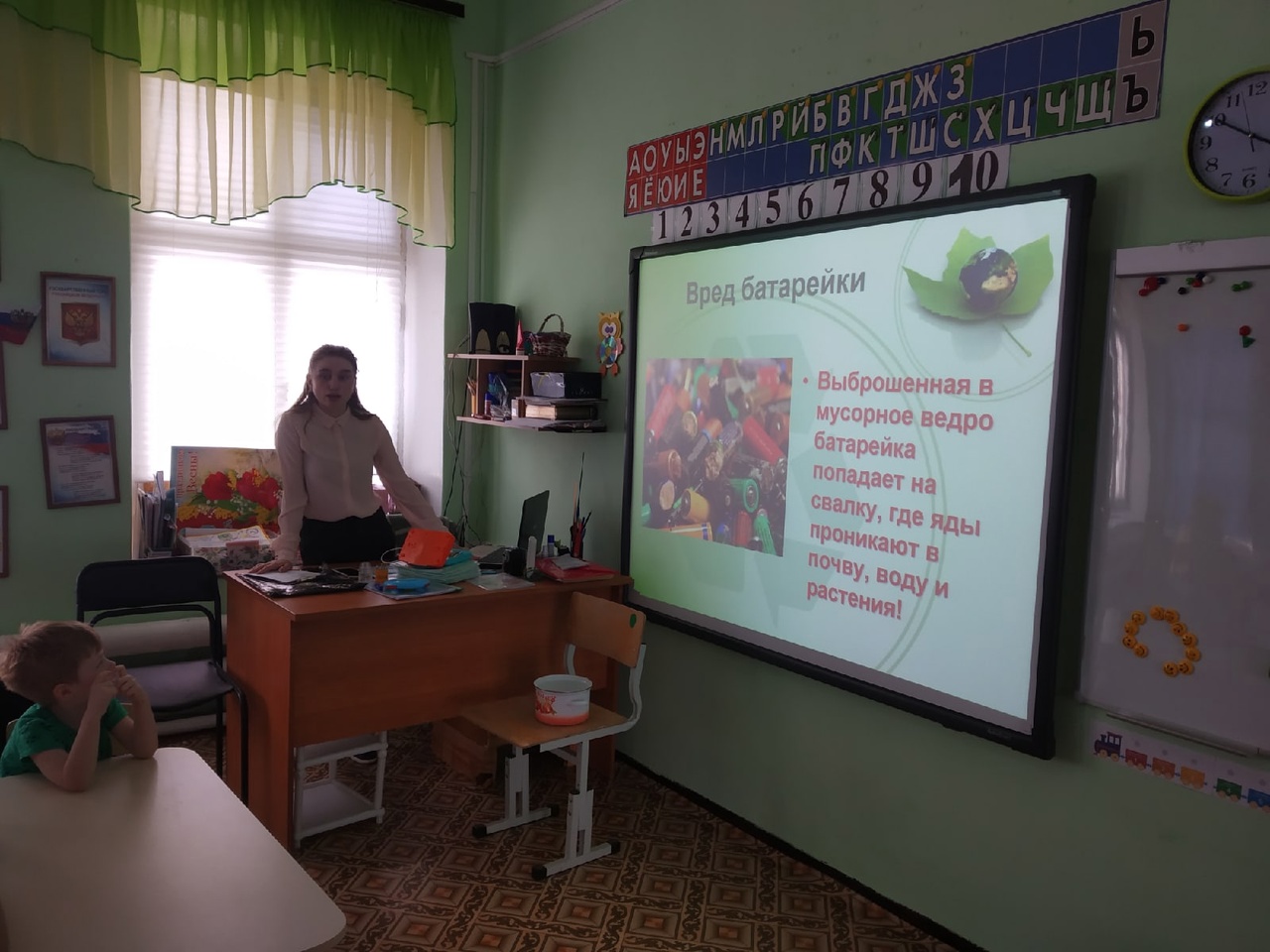 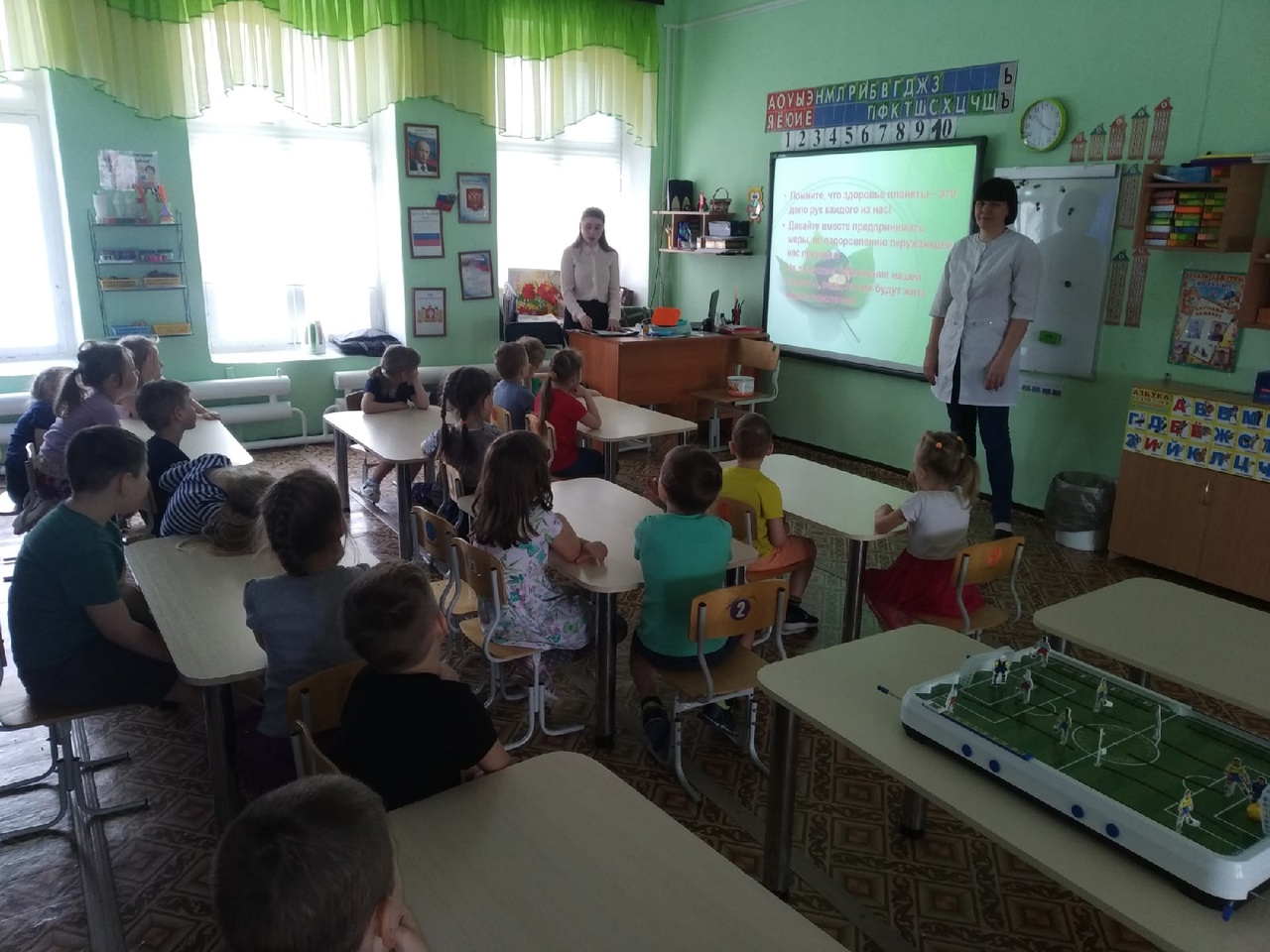 ШАГ 4 «Сделай сам – я подскажу!
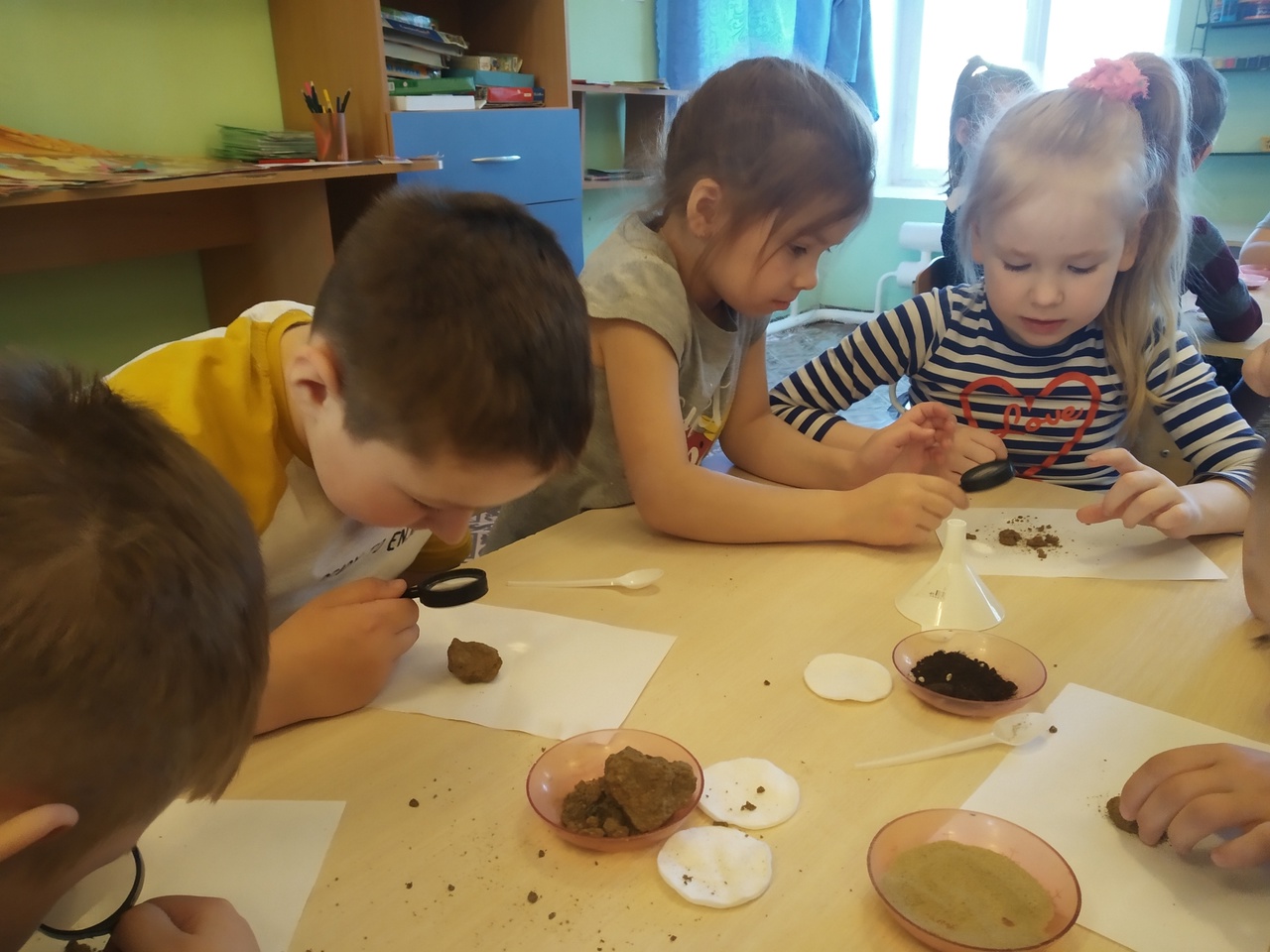 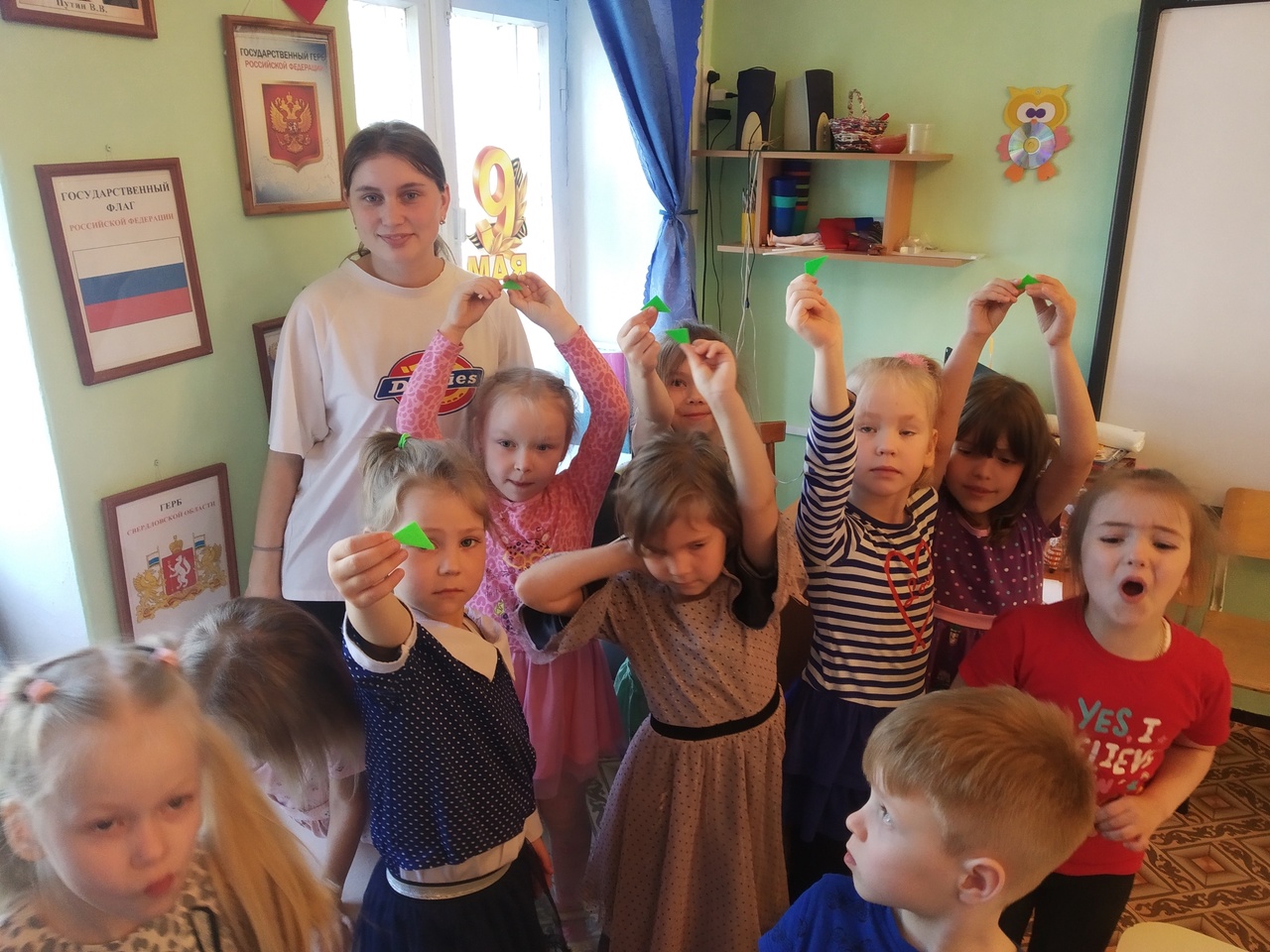 Министерство образования и молодёжной политики Свердловской области
Государственное автономное профессиональное образовательное учреждение
Свердловской области «Камышловский педагогический колледж»
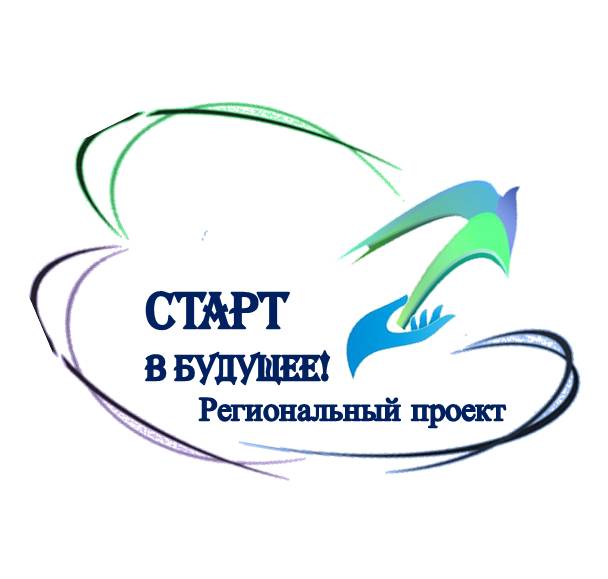 Участие в региональном проекте «Старт в будущее»
 
Технология детского экспериментирования как средство развития исследовательских умений дошкольников
 
44.02.01 Дошкольное образование
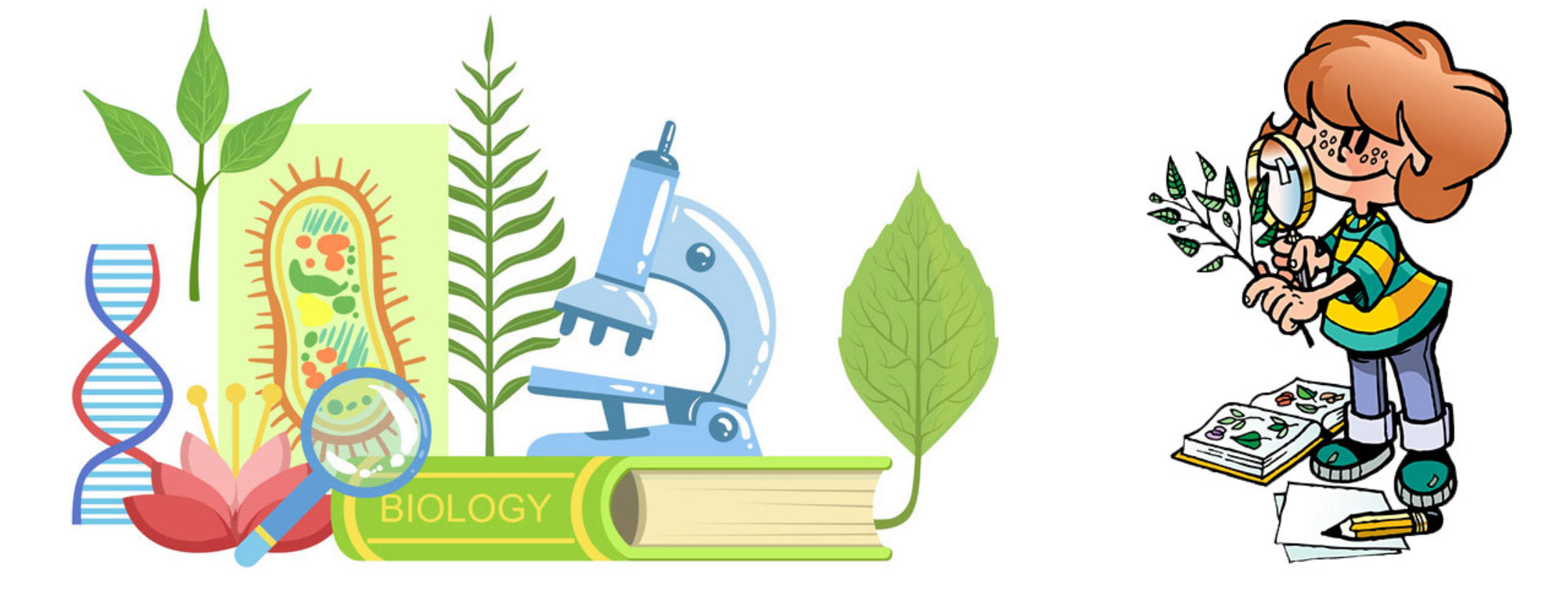 Исполнитель:
Кузеванова В.И., 
студентка 3ДО группы
Воспитатель:
Лаптева М.Ю.
Камышлов 2022